ملف خطة التعلم الأسبوعية
الفصل الدراسي الثالث لعام 1446 هـ
الصف الثاني متوسط
تصميم وتنفيذ الأستاذة : فاطمه السبيعي
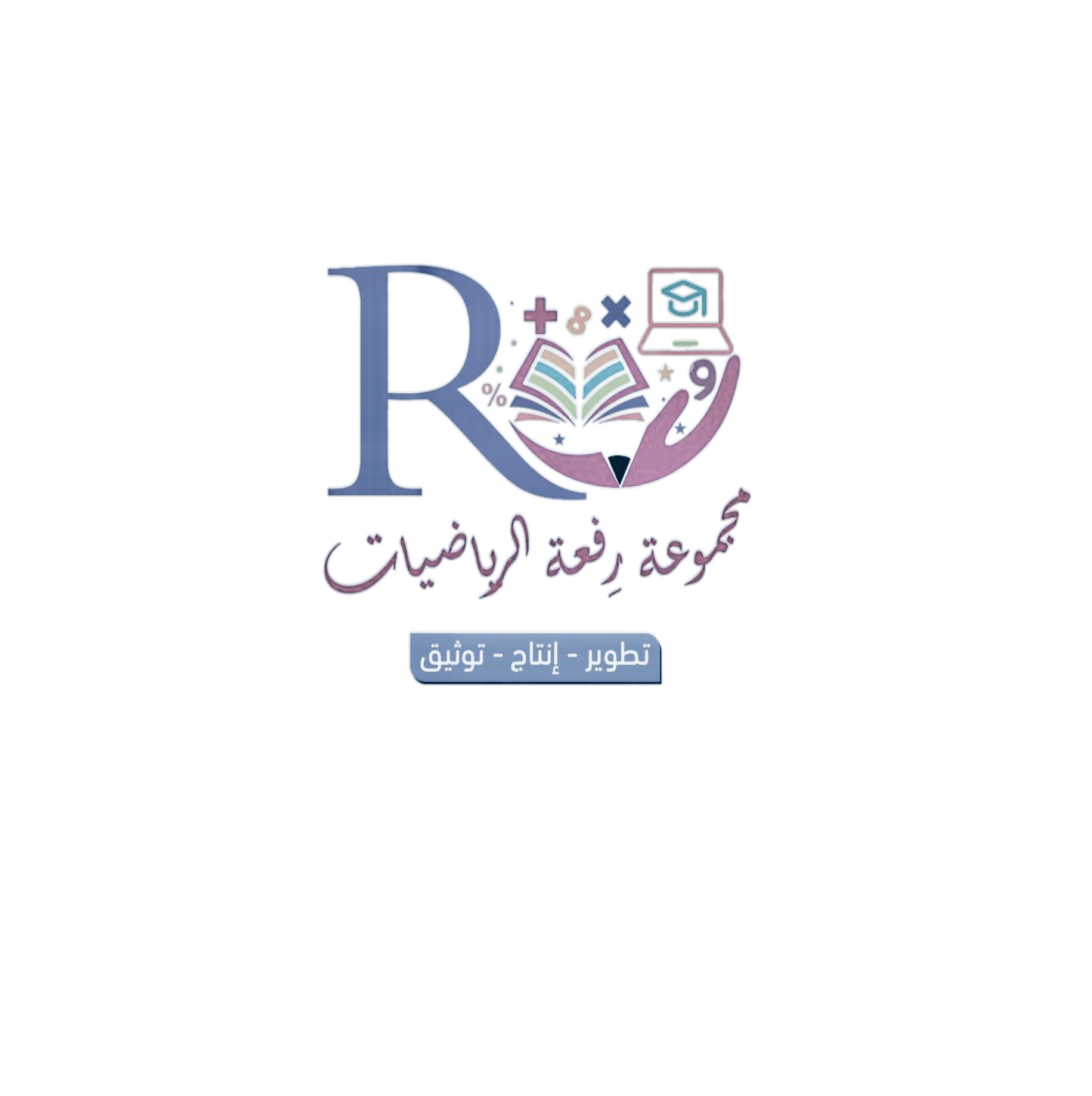 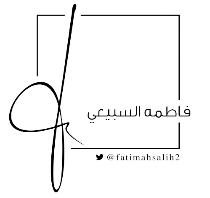 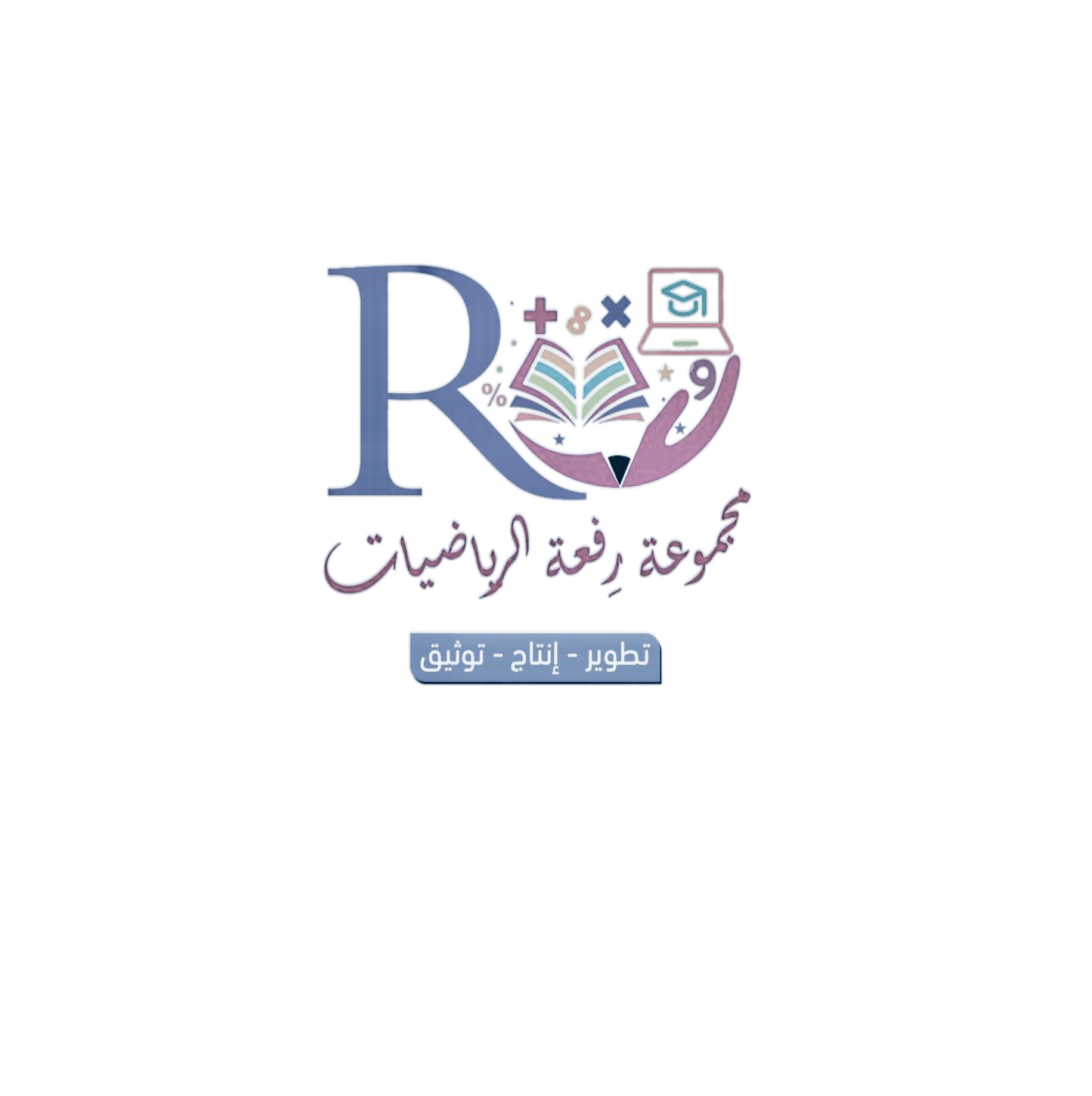 تصميم مطوية 
الفصل الثامن

وتسلميها 
 في الأسبوع الرابع
بتاريخ

10 / 10
خطة التعلم الأسبوعية الفصل الدراسي الثالث لعام 1446هـ
معلم/ة المادة : .....................                           مدير/ة المدرسة : ....................
الصف
المادة
الأسبوع
الأول
رياضيات
الثاني متوسط
ملاحظات
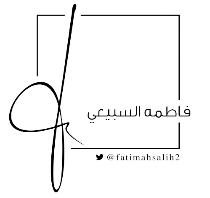 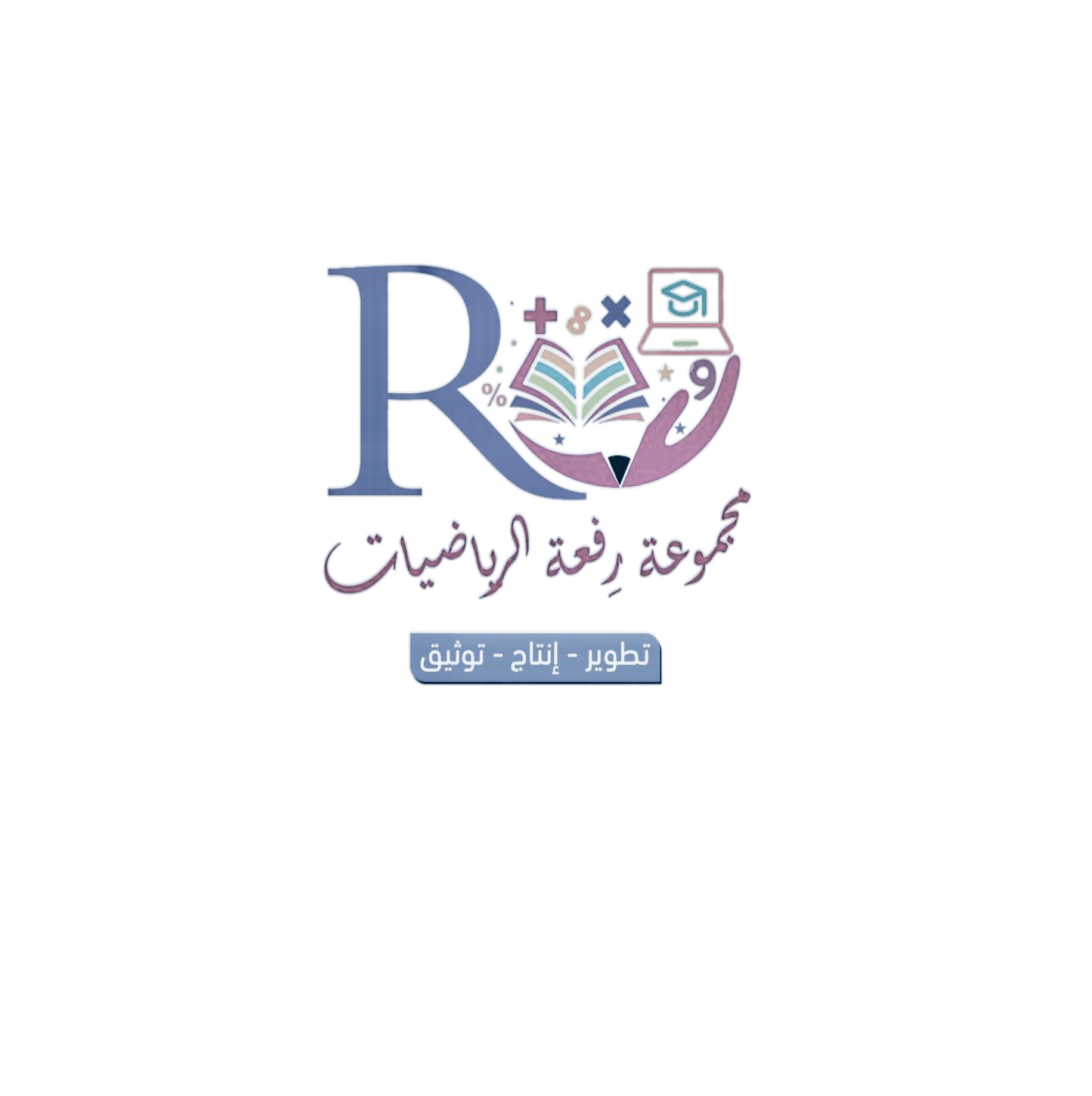 خطة التعلم الأسبوعية الفصل الدراسي الثالث لعام 1446هـ
معلم/ة المادة : .....................                           مدير/ة المدرسة : ....................
الصف
المادة
الأسبوع
الثاني
رياضيات
الثاني متوسط
ملاحظات
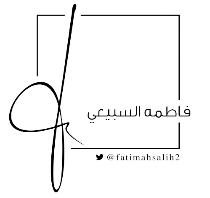 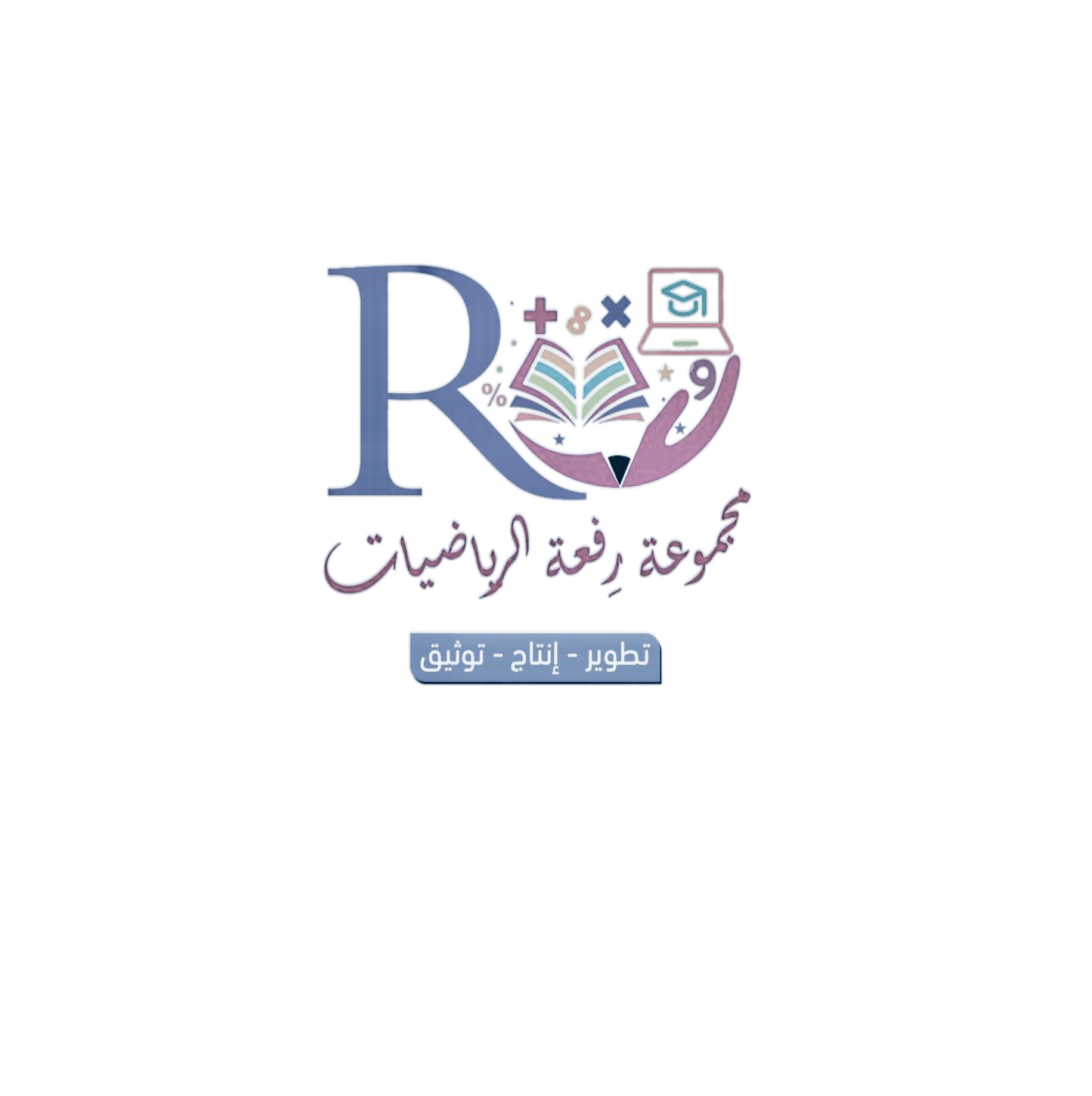 خطة التعلم الأسبوعية الفصل الدراسي الثالث لعام 1446هـ
معلم/ة المادة : .....................                           مدير/ة المدرسة : ....................
الصف
المادة
الأسبوع
الثالث
رياضيات
الثاني متوسط
ملاحظات
إجازة
عيد 
الفطر 
المبارك
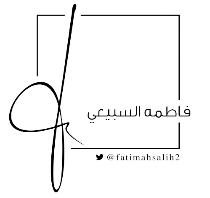 إجازة عيد الفطر
تبدأ الإجازة 
يوم الخميس : 20 / 9 / 1446 هـ
تستأنف الدراسة
يوم الأحد : 8 / 10 / 1446 هـ
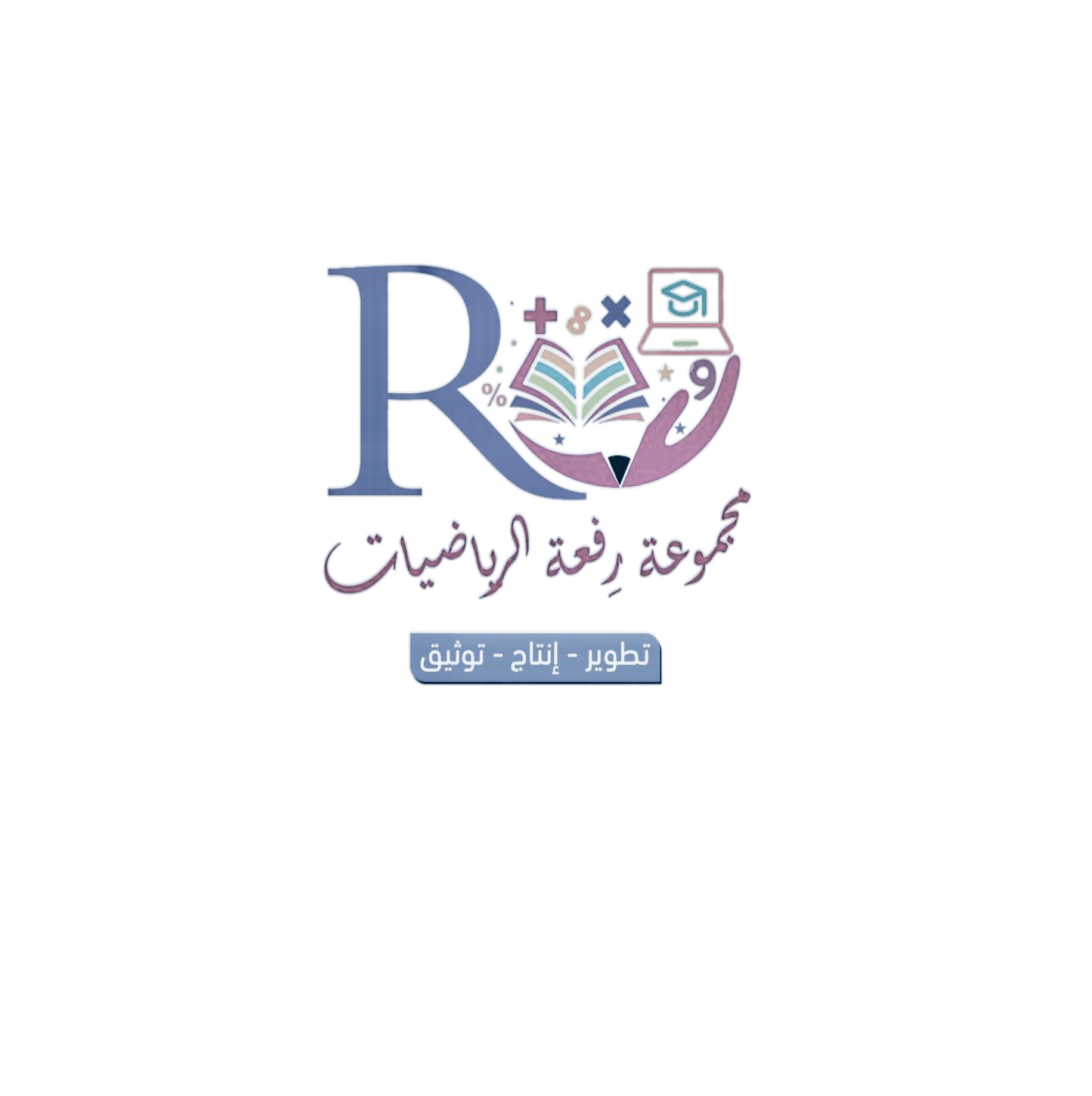 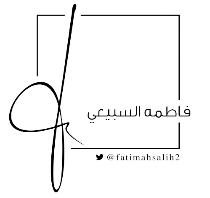 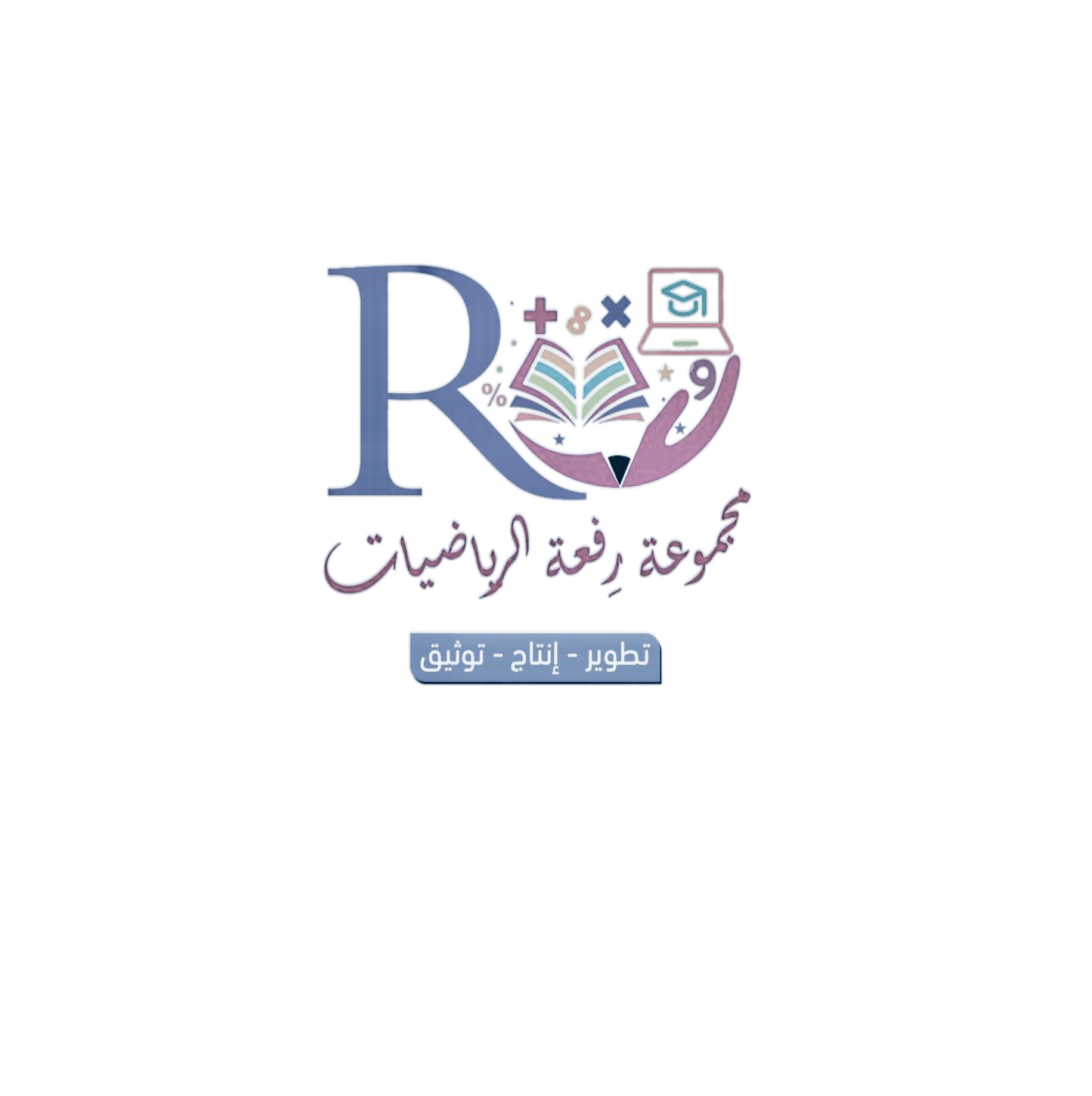 تصميم مطوية 
الفصل التاسع

وتسلميها 
 في الأسبوع السابع
بتاريخ

2 / 11
خطة التعلم الأسبوعية الفصل الدراسي الثالث لعام 1446هـ
معلم/ة المادة : .....................                           مدير/ة المدرسة : ....................
الصف
المادة
الأسبوع
الرابع
رياضيات
الثاني متوسط
ملاحظات
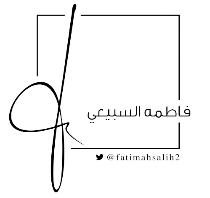 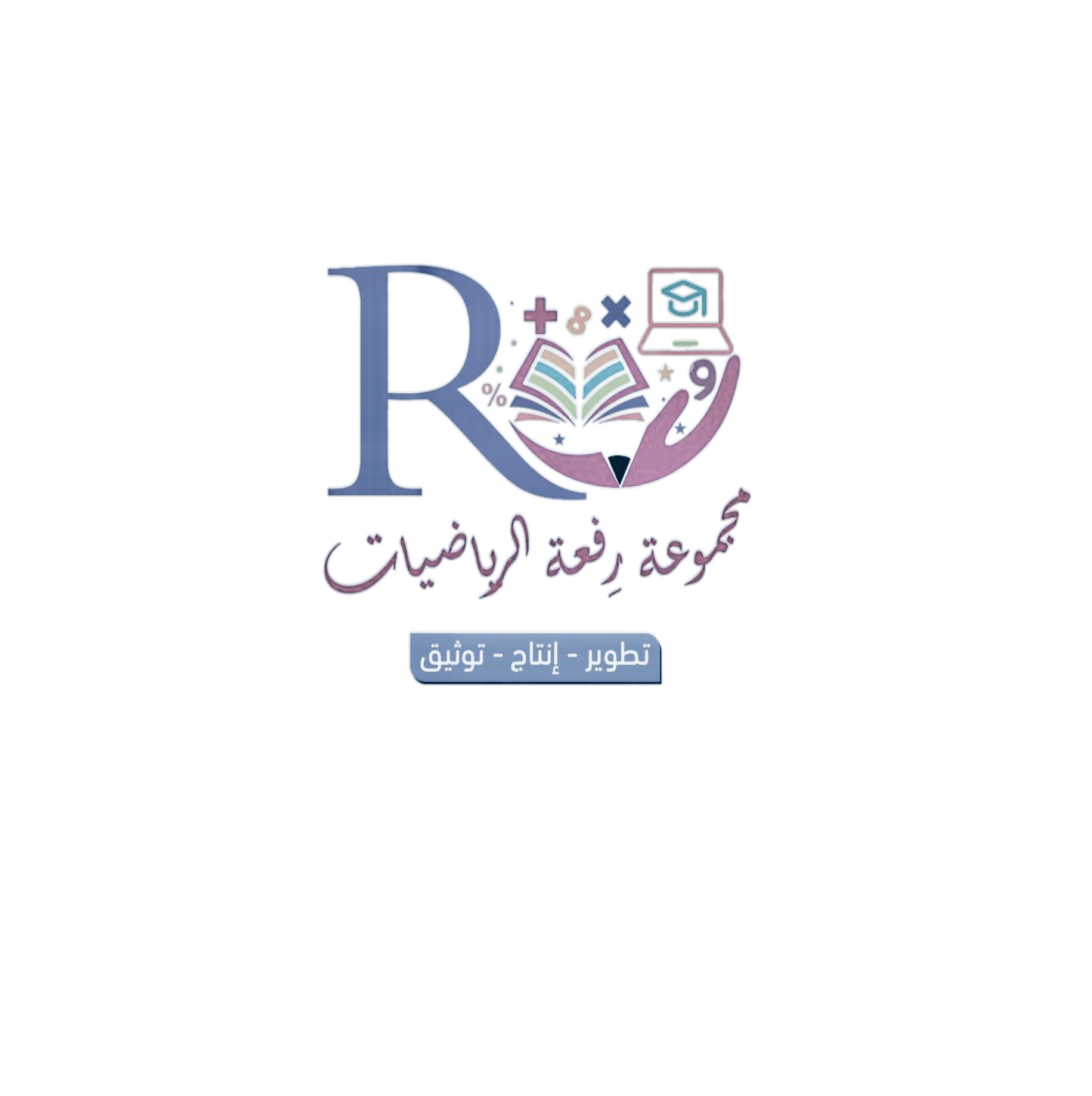 خطة التعلم الأسبوعية الفصل الدراسي الثالث لعام 1446هـ
معلم/ة المادة : .....................                           مدير/ة المدرسة : ....................
الصف
المادة
الأسبوع
الخامس
رياضيات
الثاني متوسط
ملاحظات
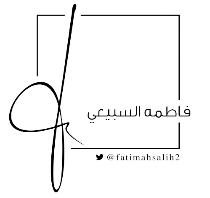 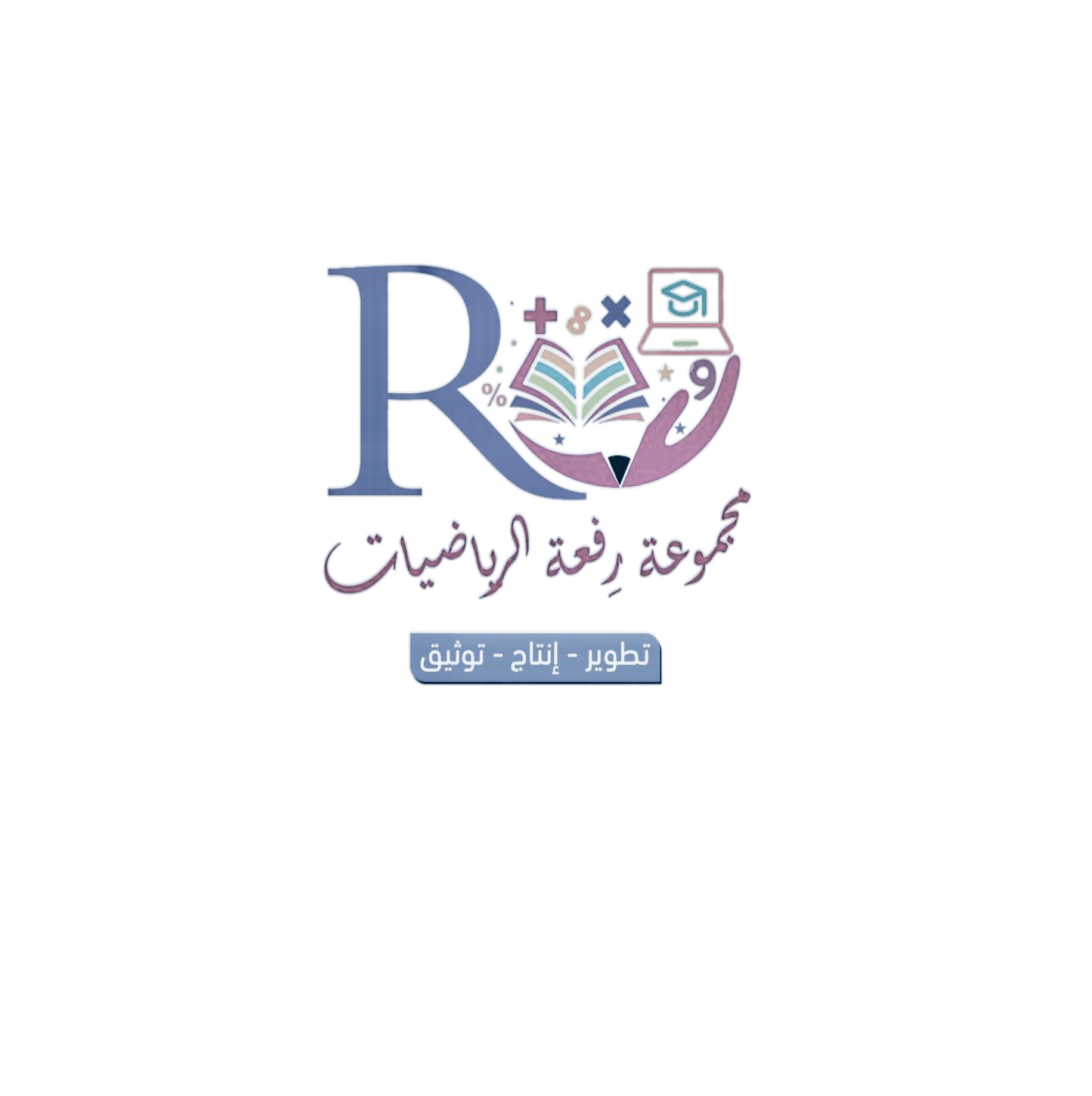 خطة التعلم الأسبوعية الفصل الدراسي الثالث لعام 1446هـ
معلم/ة المادة : .....................                           مدير/ة المدرسة : ....................
الصف
المادة
الأسبوع
السادس
رياضيات
الثاني متوسط
ملاحظات
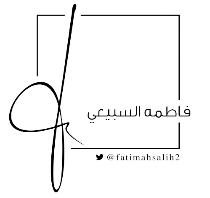 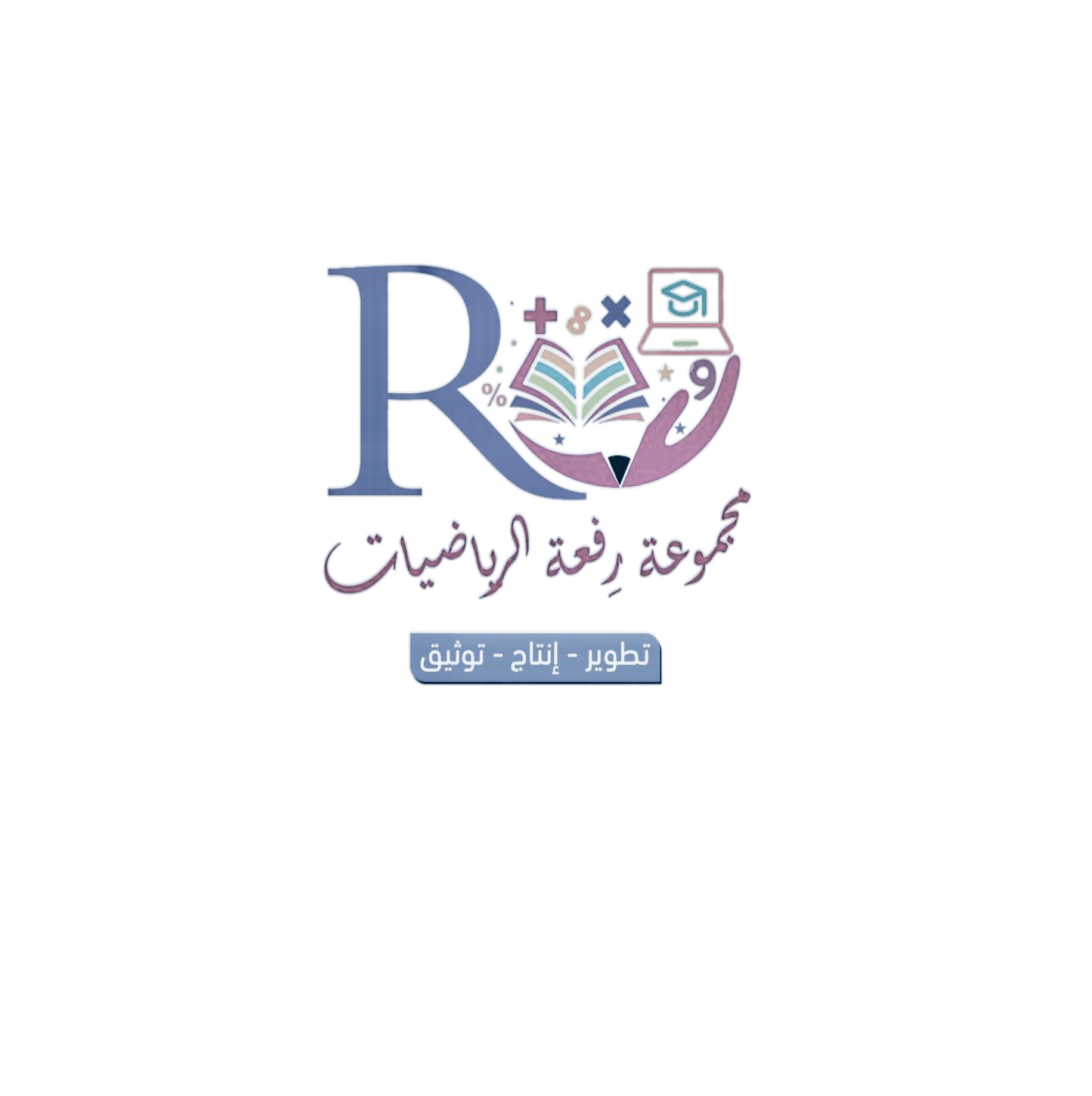 تصميم مطوية 
الفصل العاشر 

وتسلميها 
 في الأسبوع العاشر
بتاريخ

22 / 11
خطة التعلم الأسبوعية الفصل الدراسي الثالث لعام 1446هـ
معلم/ة المادة : .....................                           مدير/ة المدرسة : ....................
الصف
المادة
الأسبوع
السابع
رياضيات
الثاني متوسط
ملاحظات
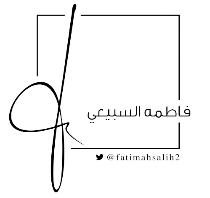 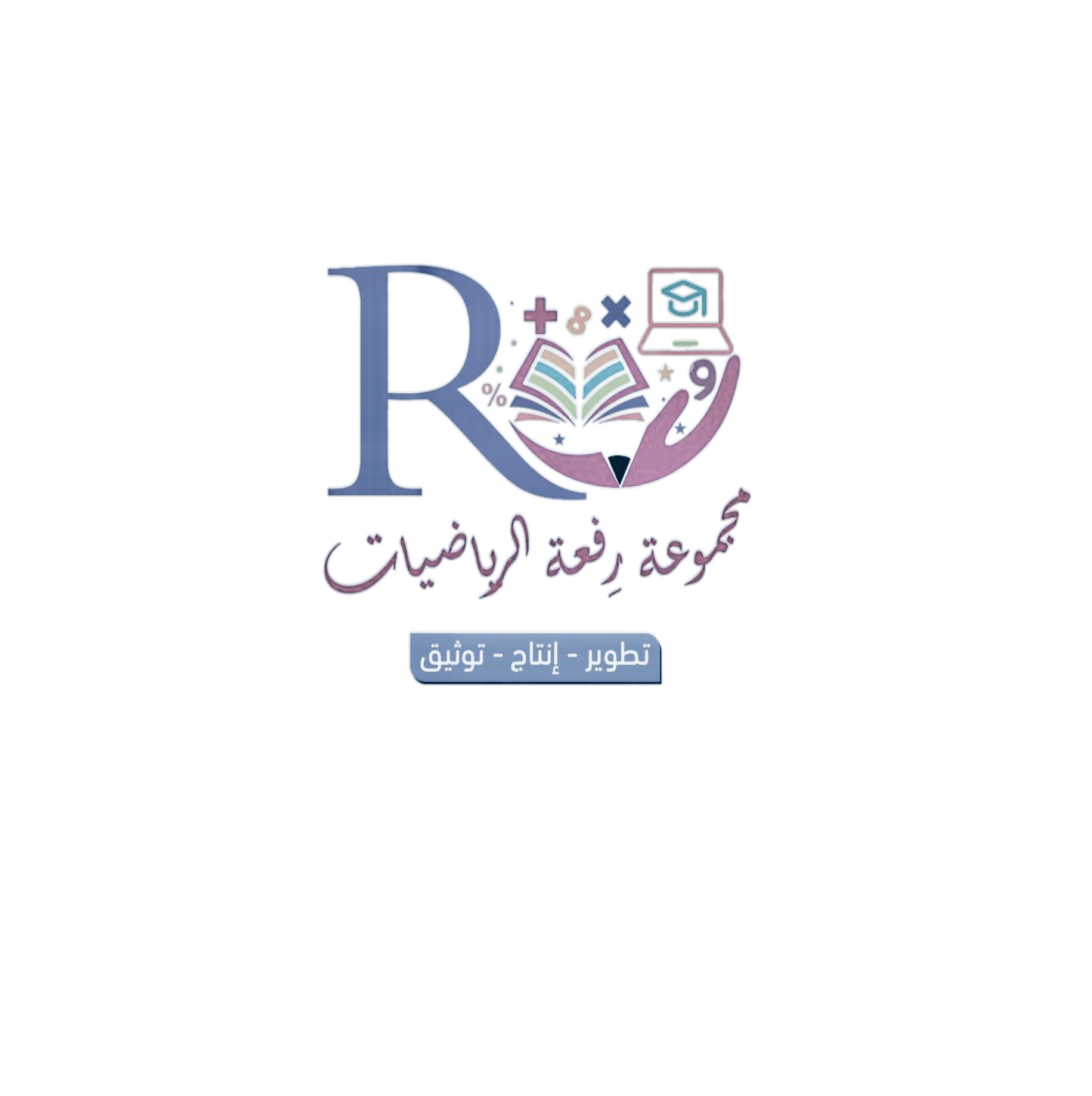 خطة التعلم الأسبوعية الفصل الدراسي الثالث لعام 1446هـ
معلم/ة المادة : .....................                           مدير/ة المدرسة : ....................
الصف
المادة
الأسبوع
الثامن
رياضيات
الثاني متوسط
ملاحظات
إجازة
 مطولة
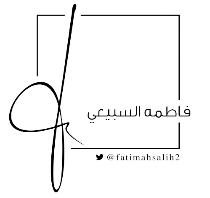 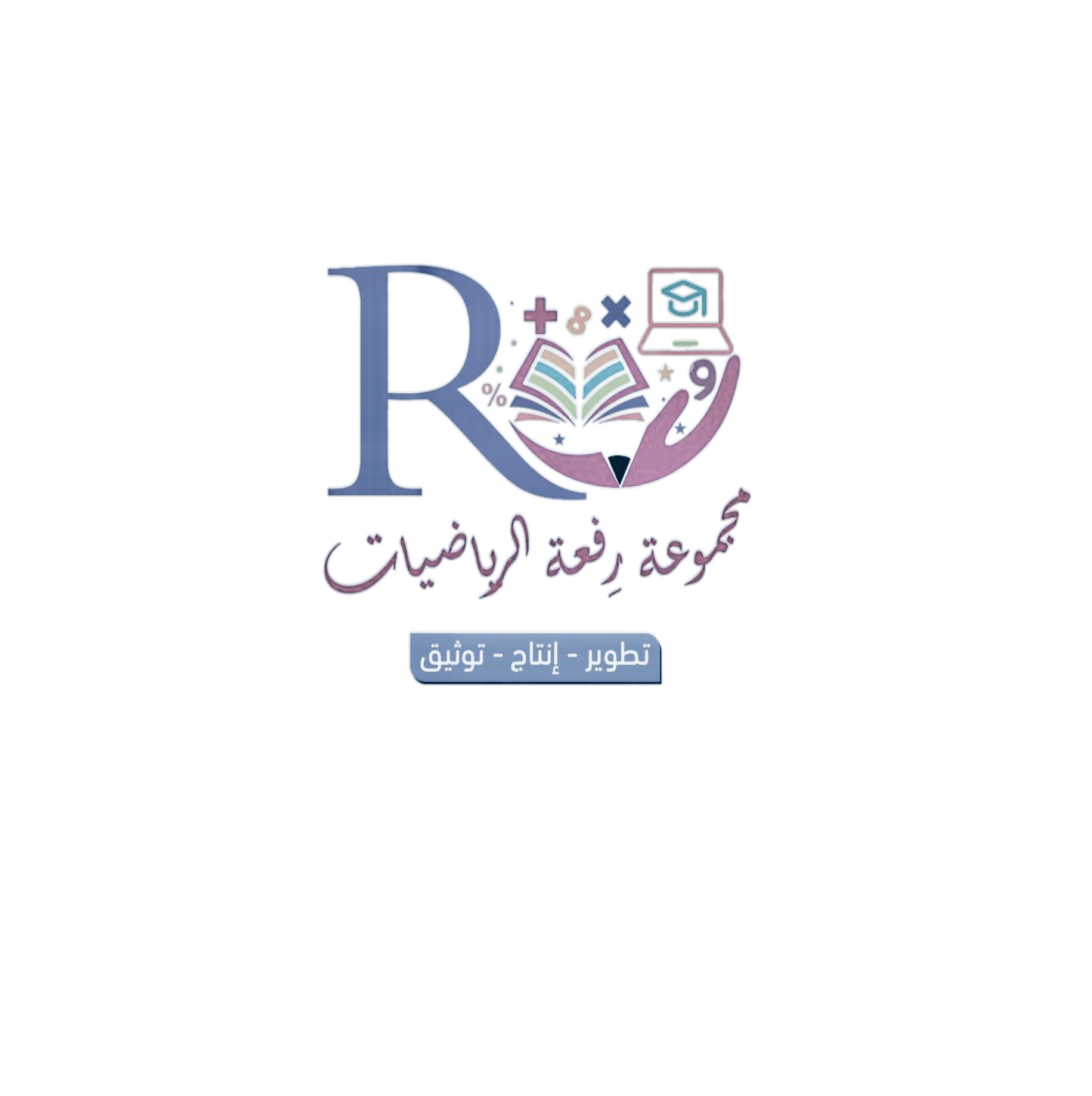 خطة التعلم الأسبوعية الفصل الدراسي الثالث لعام 1446هـ
معلم/ة المادة : .....................                           مدير/ة المدرسة : ....................
الصف
المادة
الأسبوع
التاسع
رياضيات
الثاني متوسط
ملاحظات
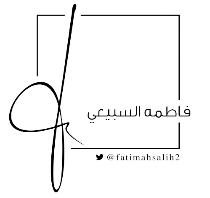 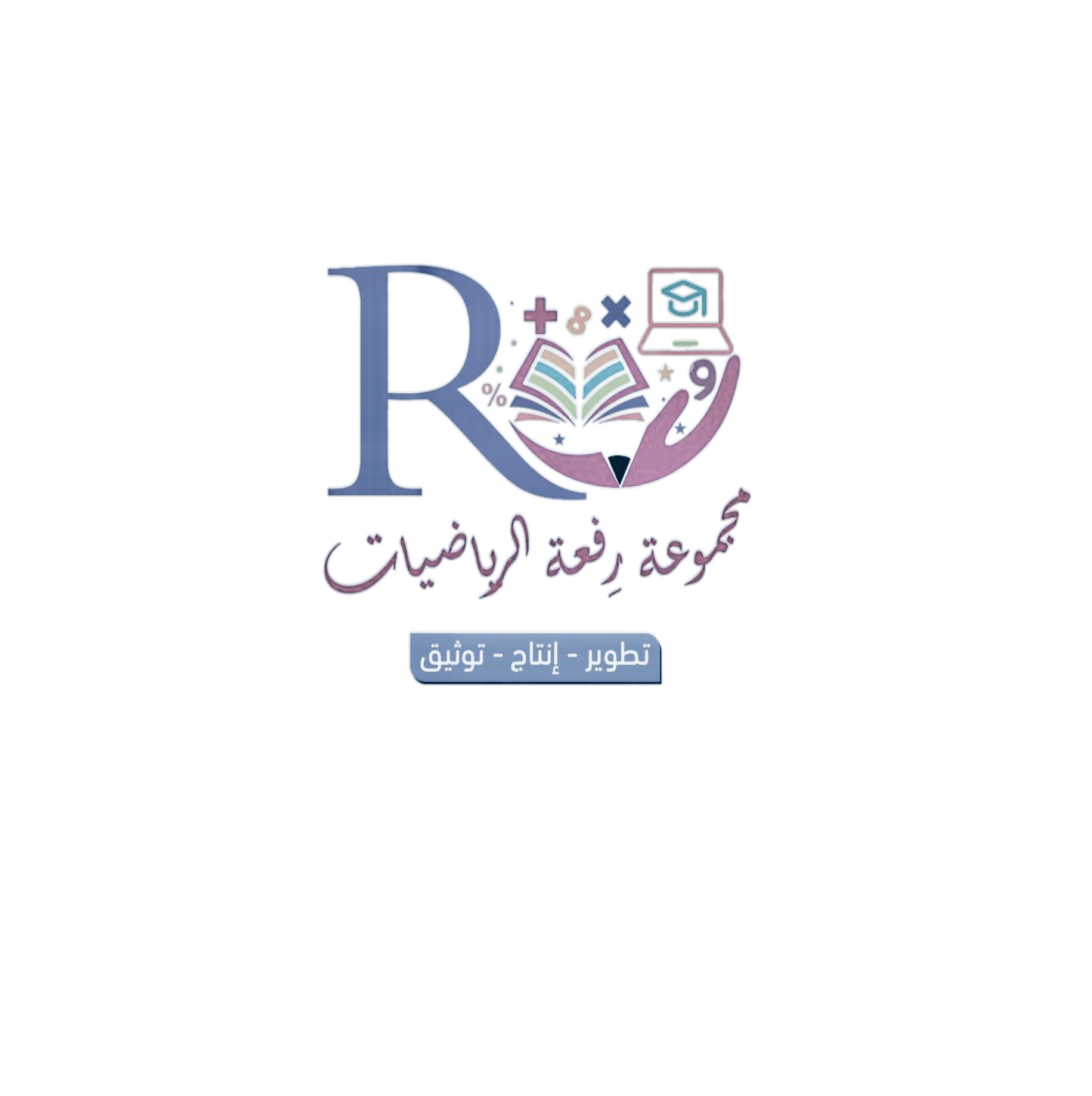 خطة التعلم الأسبوعية الفصل الدراسي الثالث لعام 1446هـ
معلم/ة المادة : .....................                           مدير/ة المدرسة : ....................
الصف
المادة
الأسبوع
العاشر
رياضيات
الثاني متوسط
ملاحظات
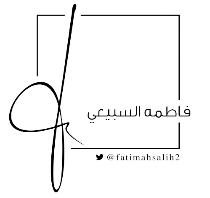 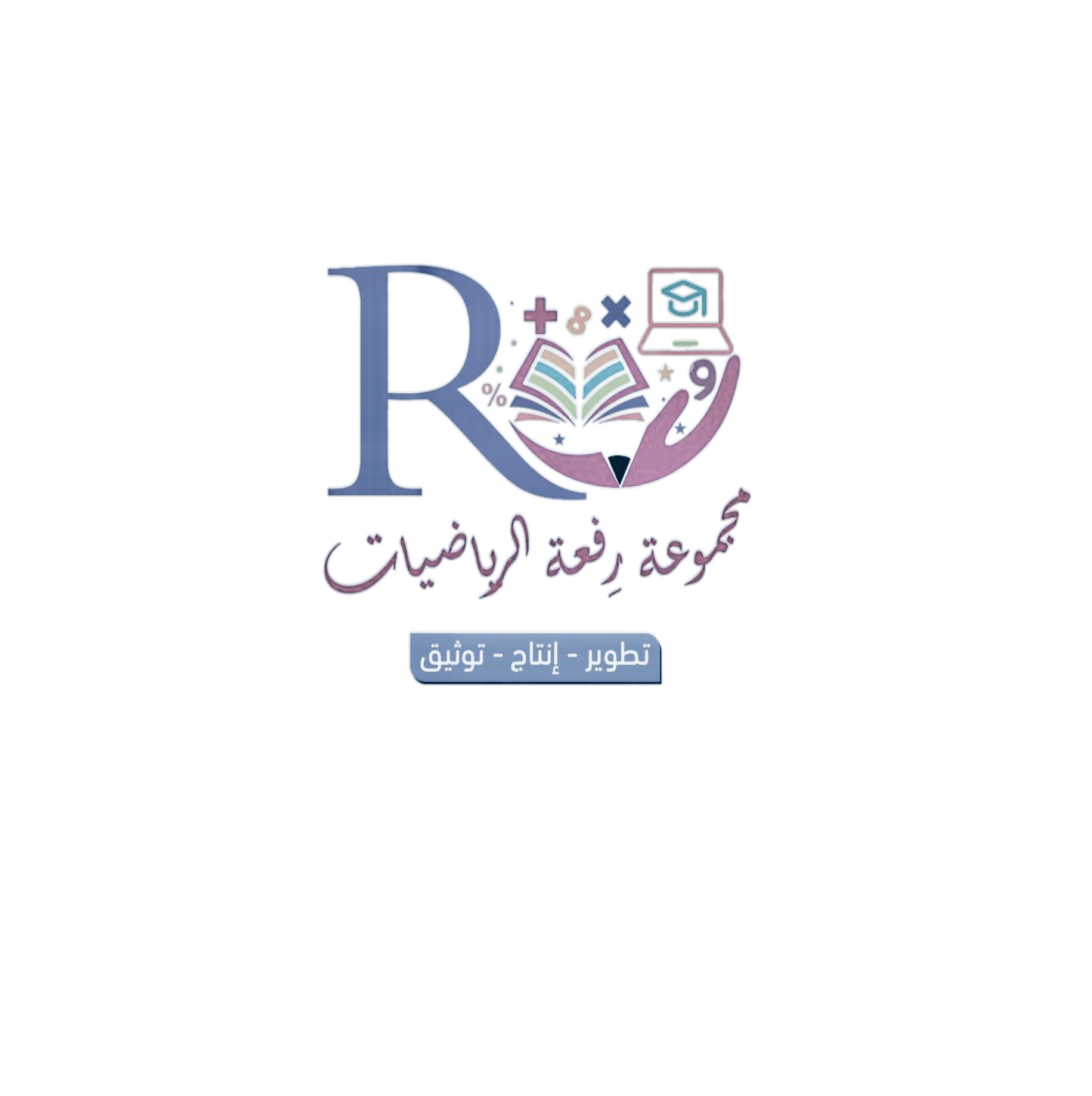 حل أوراق العمل
وتصميم خريطة مفاهيم
لكل من الفصل الثامن 
والفصل التاسع
والفصل العاشر
خطة التعلم الأسبوعية الفصل الدراسي الثالث لعام 1446هـ
معلم/ة المادة : .....................                           مدير/ة المدرسة : ....................
الصف
المادة
الأسبوع
الحادي عشر
رياضيات
الثاني متوسط
ملاحظات
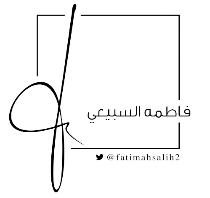 إجازة عيد الأضحى
تبدأ الإجازة بنهاية دوام
يوم الخميس : 2 / 12 / 1446 هـ
تستأنف الدراسة
يوم الأحد : 19 / 12 / 1446 هـ
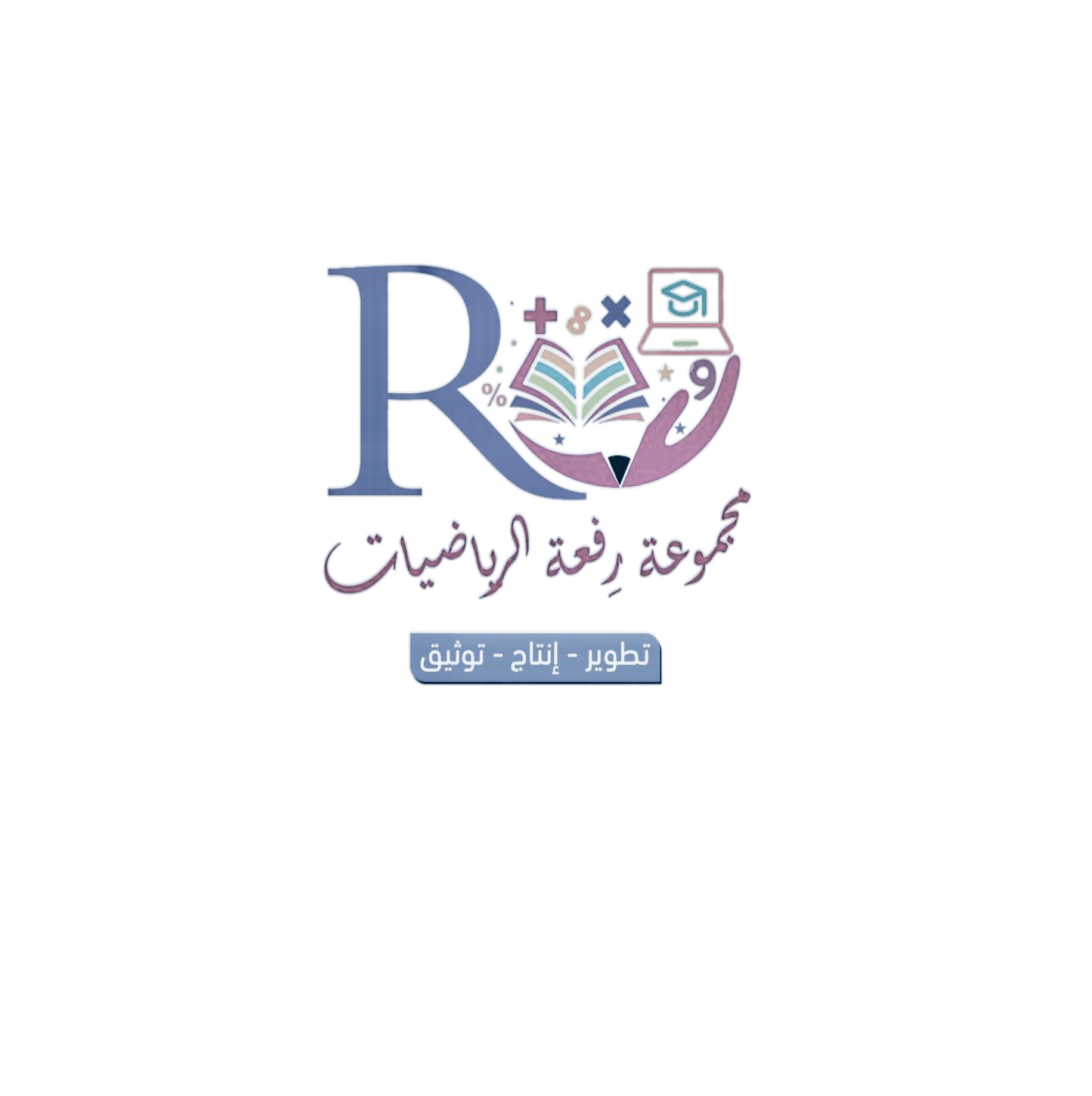 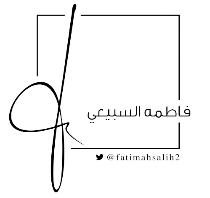 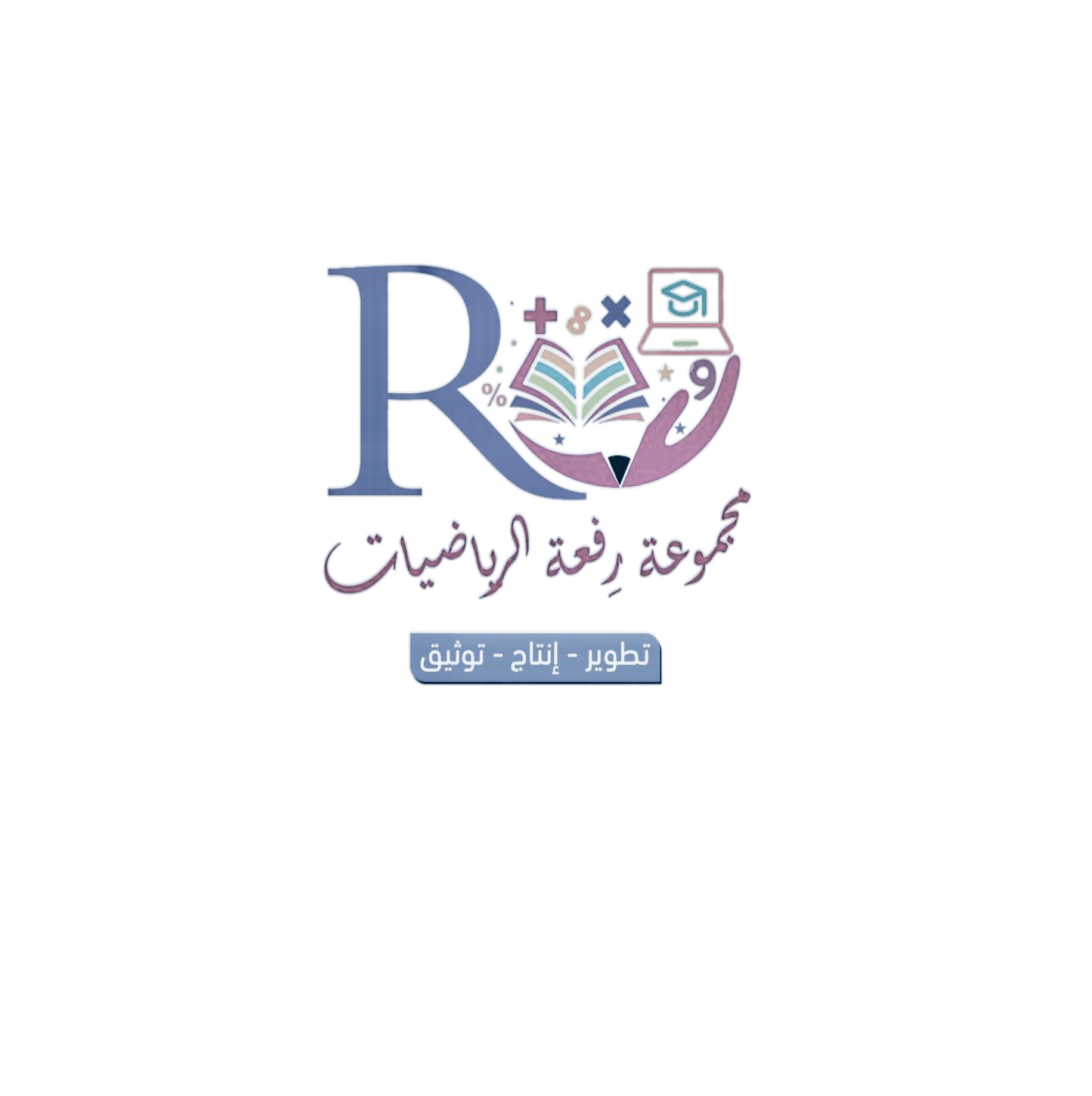 خطة التعلم الأسبوعية الفصل الدراسي الثالث لعام 1446هـ
معلم/ة المادة : .....................                           مدير/ة المدرسة : ....................
الصف
المادة
الأسبوع
الثاني عشر
رياضيات
الثاني متوسط
ملاحظات
اختبارات الفصل الدراسي الثالث
لعام 1446 هـ
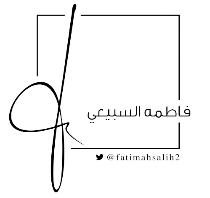 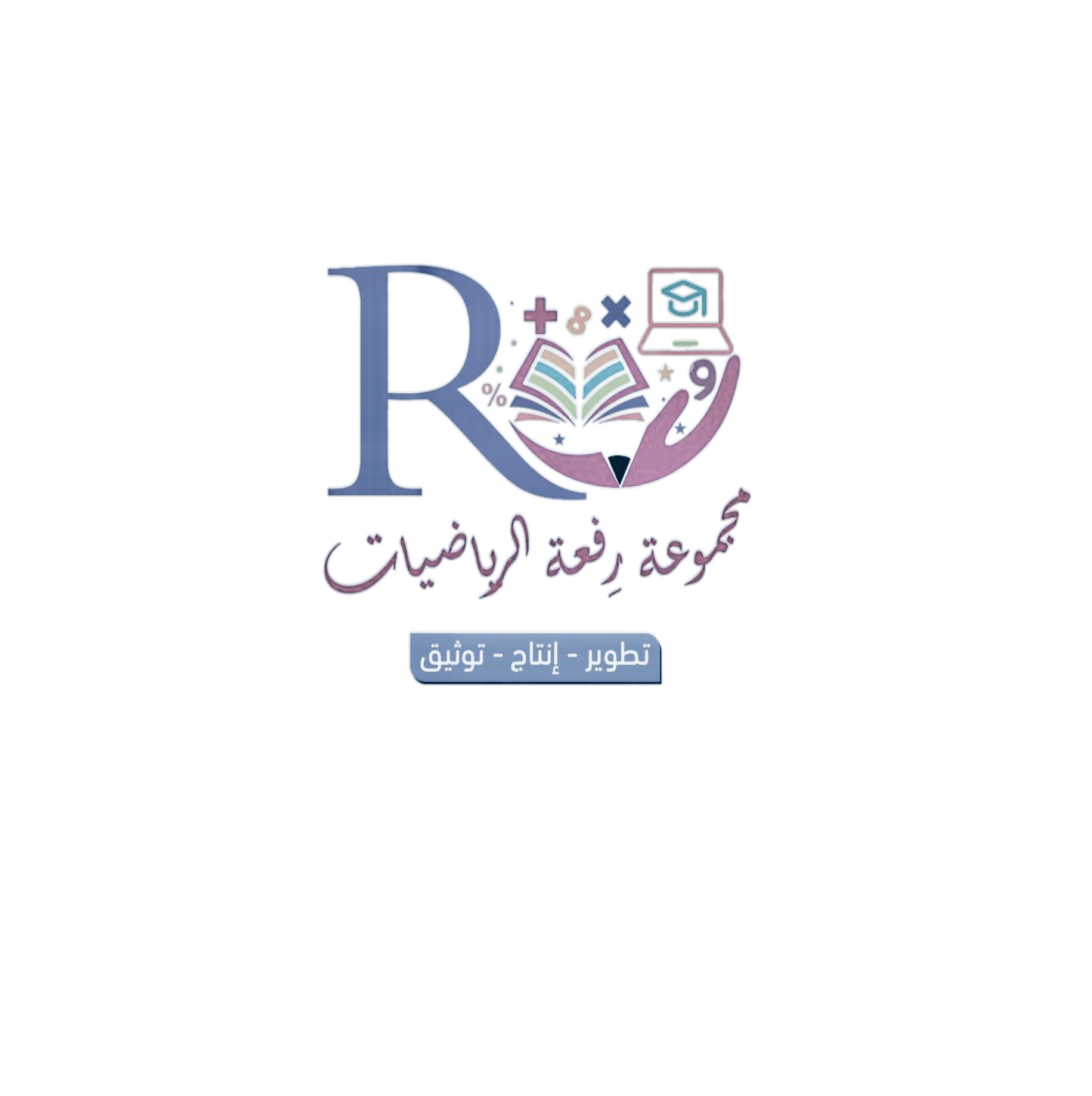 خطة التعلم الأسبوعية الفصل الدراسي الثالث لعام 1446هـ
معلم/ة المادة : .....................                           مدير/ة المدرسة : ....................
الصف
المادة
الأسبوع
الثالث عشر
رياضيات
الثاني متوسط
ملاحظات
اختبارات الدور الثاني الفصل الدراسي الثالث
لعام 1446 هـ
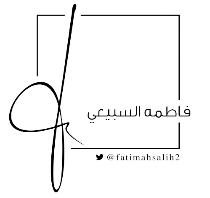